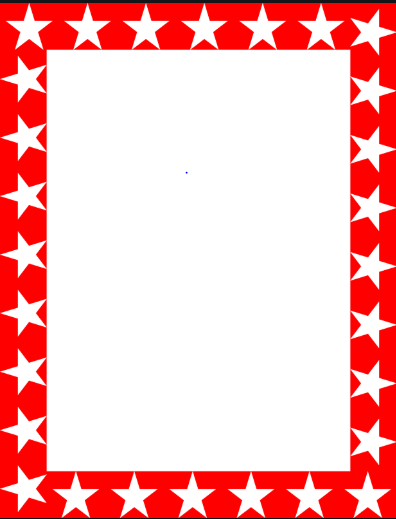 Wow Assembly:
Friday 15th  March 2024
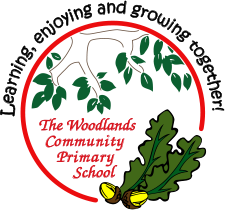 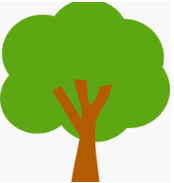 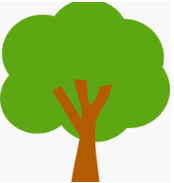 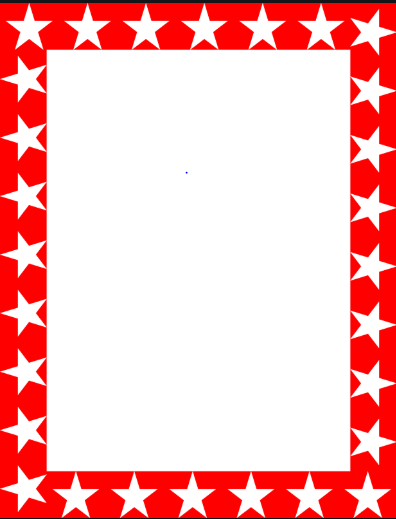 Scientists of the Week!
Ash-Explorer of the Week:-Jude
Oak –  Antoni
Birch – Lilly
Elm – Lucas
Pine –  Duke
Redwood – Ava
Chestnut – Alex P.
Aspen – Oliver J
Willow – Casper
Spruce – Lyla
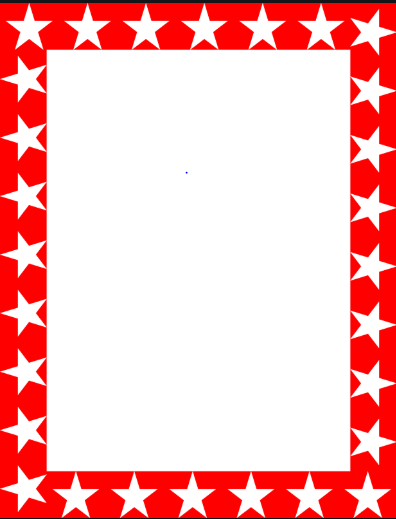 Green Cards!
Felicity – Pine
Charley – Pine
Sid – Aspen
Elizabeth – Redwood
Seth – Redwood
Betsy – Aspen
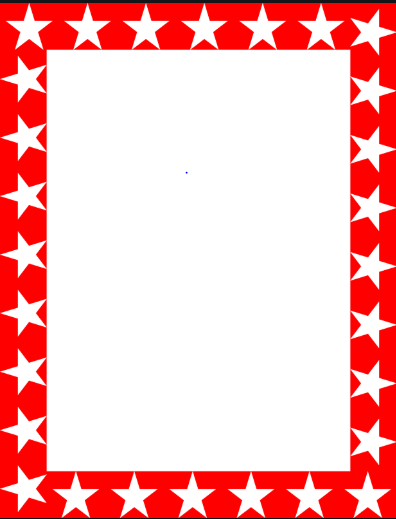 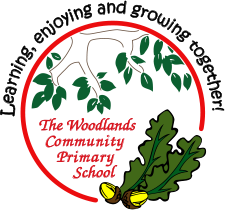 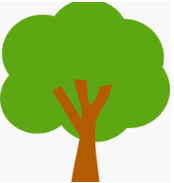 Ash
Abriel


For his creativity and writing during drawing club this week. Keep it up Abriel.

Mrs Laffan							15.03.2024
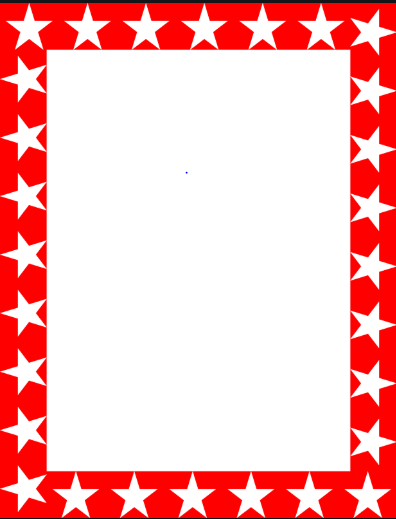 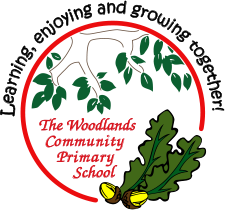 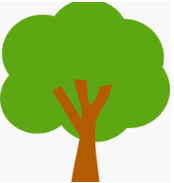 Oak
Rhiannon 


For creating wonderful art through creating a textured collagraph block. “I created a rainbow”.

Miss Bailey & Mrs Salt                                   15.03.2024
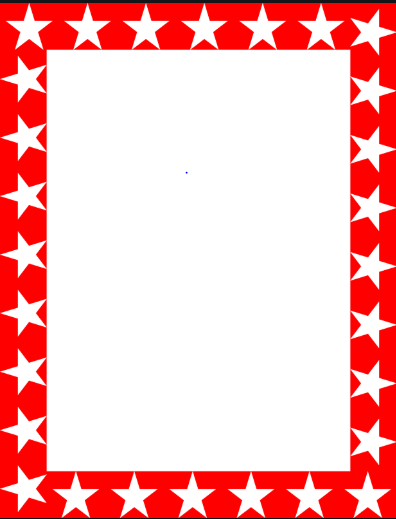 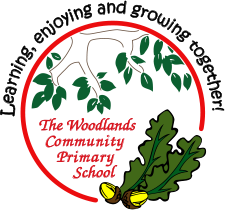 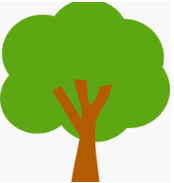 Elm
Callum
 
Callum has shown a super attitude to learning this week. I am very proud of how hard you have worked this week, well done.

Mrs Gill                                 15.03.2024
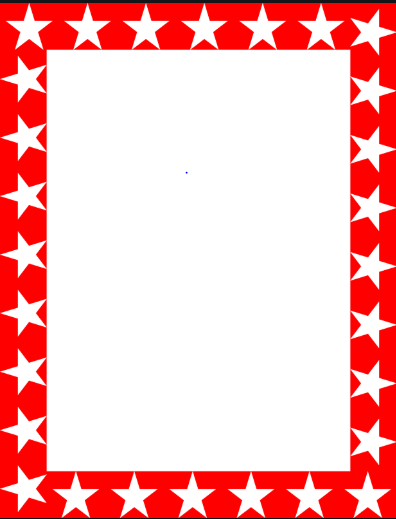 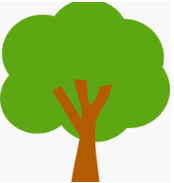 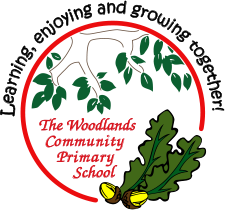 Birch
Seb
For showing more self awareness lately and for trying his best in showing a more mature attitude. Seb is also showing wonderful kindness to others and is always there to help his friends or offer advise.

Miss Taggart                                15.03.2024
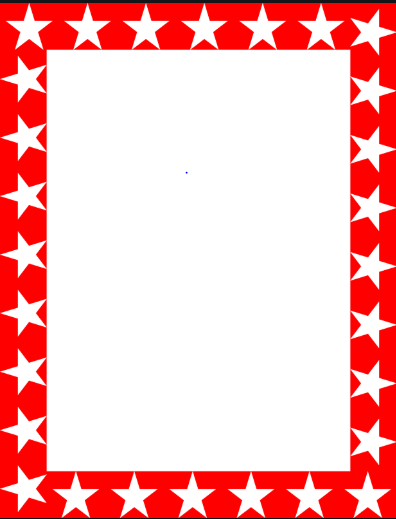 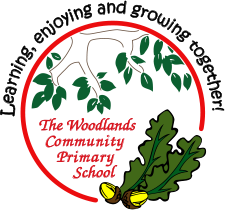 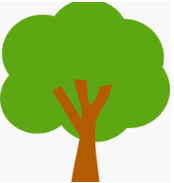 Pine

Ryan 

For outstanding effort in Maths, always looking for the next challenge and never letting anything slow him down.

Miss Shipley						15.03.2024
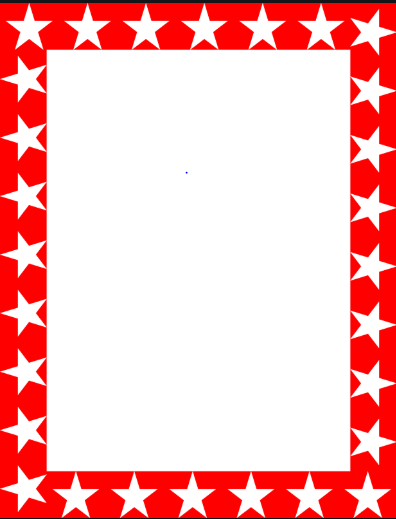 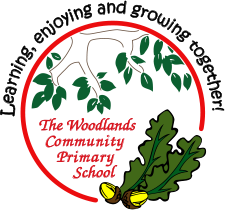 Spruce

Jaxon
For demonstrating great teamwork skills in our PE lesson.

 
Miss Lincoln                     			15.03.2024
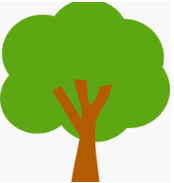 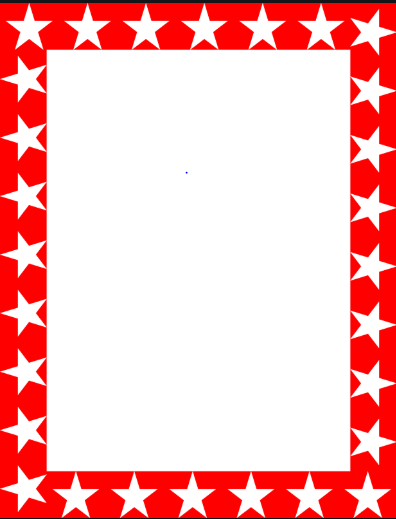 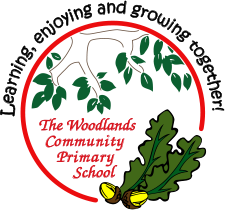 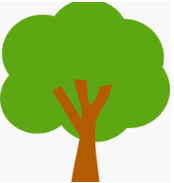 Willow

Isaac A

For working extremely hard to independently complete his maths super quizzes.  Isaac has also been really enthusiastic on Lexia and has just completed Level 8!!

Well done Isaac. 

Miss Dawson	   		   				15.03.2024
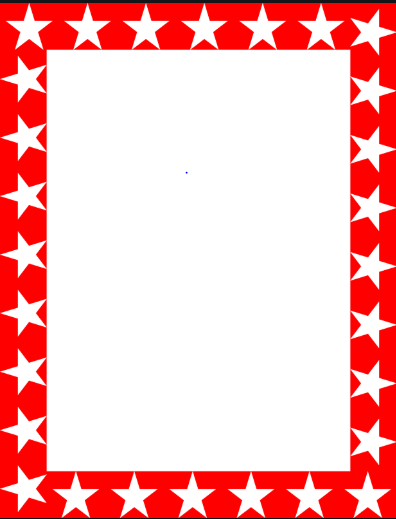 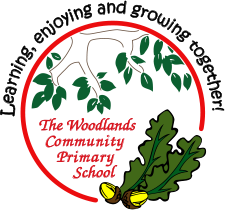 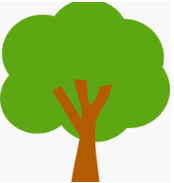 Aspen 
Alexi-Grace
For
Showing resilience and excellence in all lessons together with beautiful behaviour at all times. A great ambassador for our school.

Mrs Davies & Mrs Read   15.3.2024.
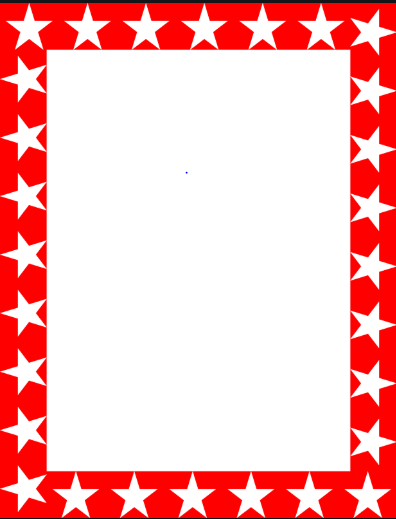 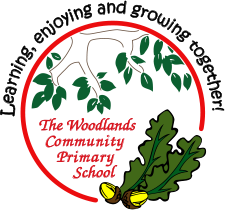 Chestnut

Ashley

Ashley demonstrated an abundance of enthusiasm towards everything he took part in during year 6’s trip to Laches Wood. He was always willing to get involved and give everything his best. 

Mr Tennuci                                  15.03.24
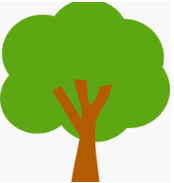 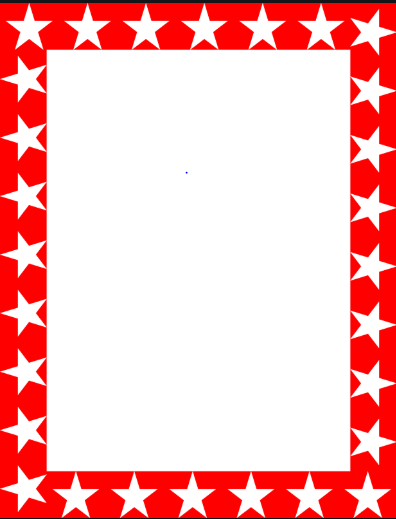 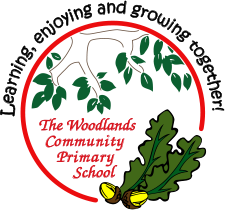 Chestnut

Esme

Esme demonstrated an abundance of enthusiasm towards everything she took part in during year 6’s trip to Laches Wood. She was always willing to get involved and give everything her best. 

Mr Tennuci                                  15.03.24
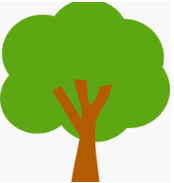 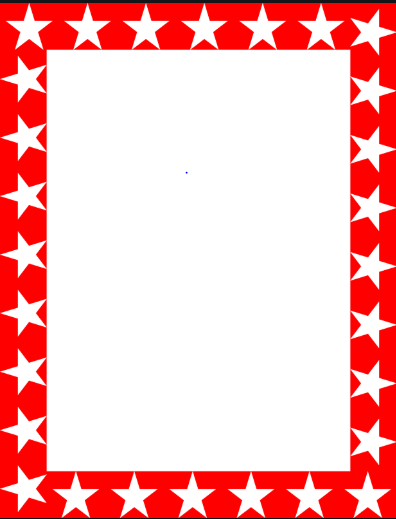 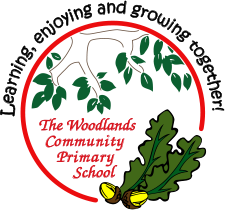 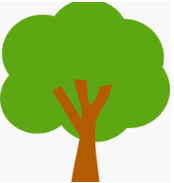 Redwood
Orla

Orla has demonstrated superb perseverance and resilience skills this week. We have completed three maths papers and despite finding it tricky she kept going, didn’t give up and even asked for some extra work to go home to help.
What a great attitude!  
Mrs  Holliday 		                           15.03.2024